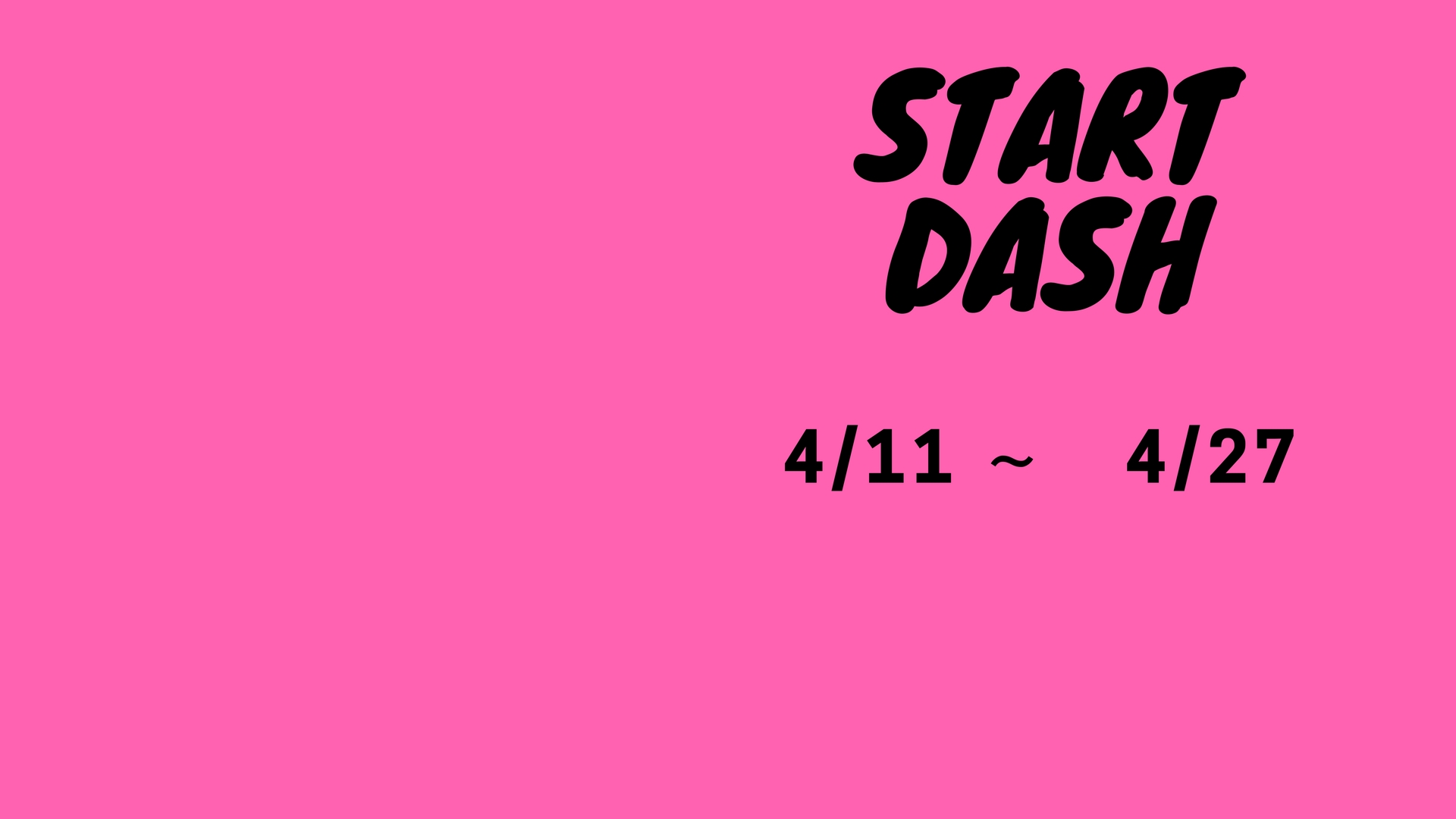 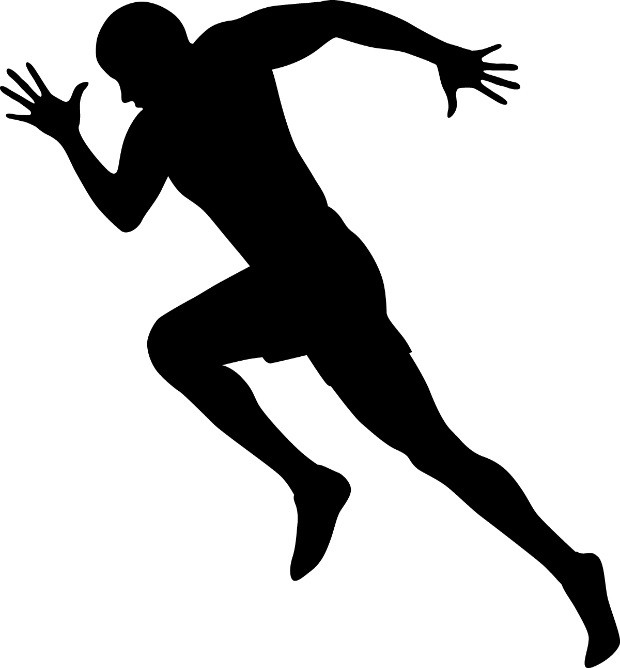 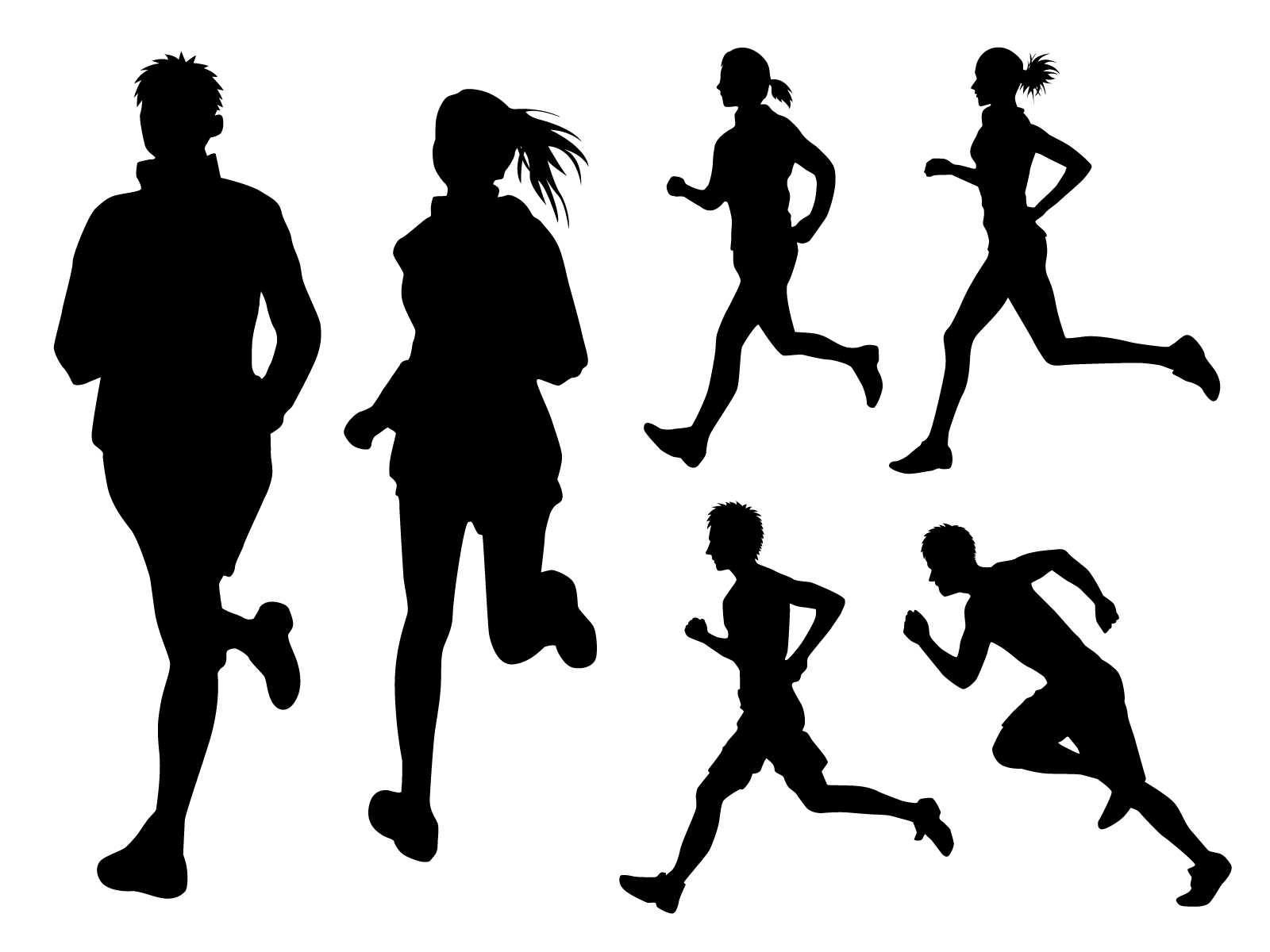 ・先輩留学生による相談コーナー
・友達作りイベント開催
・国際交流サークル説明会
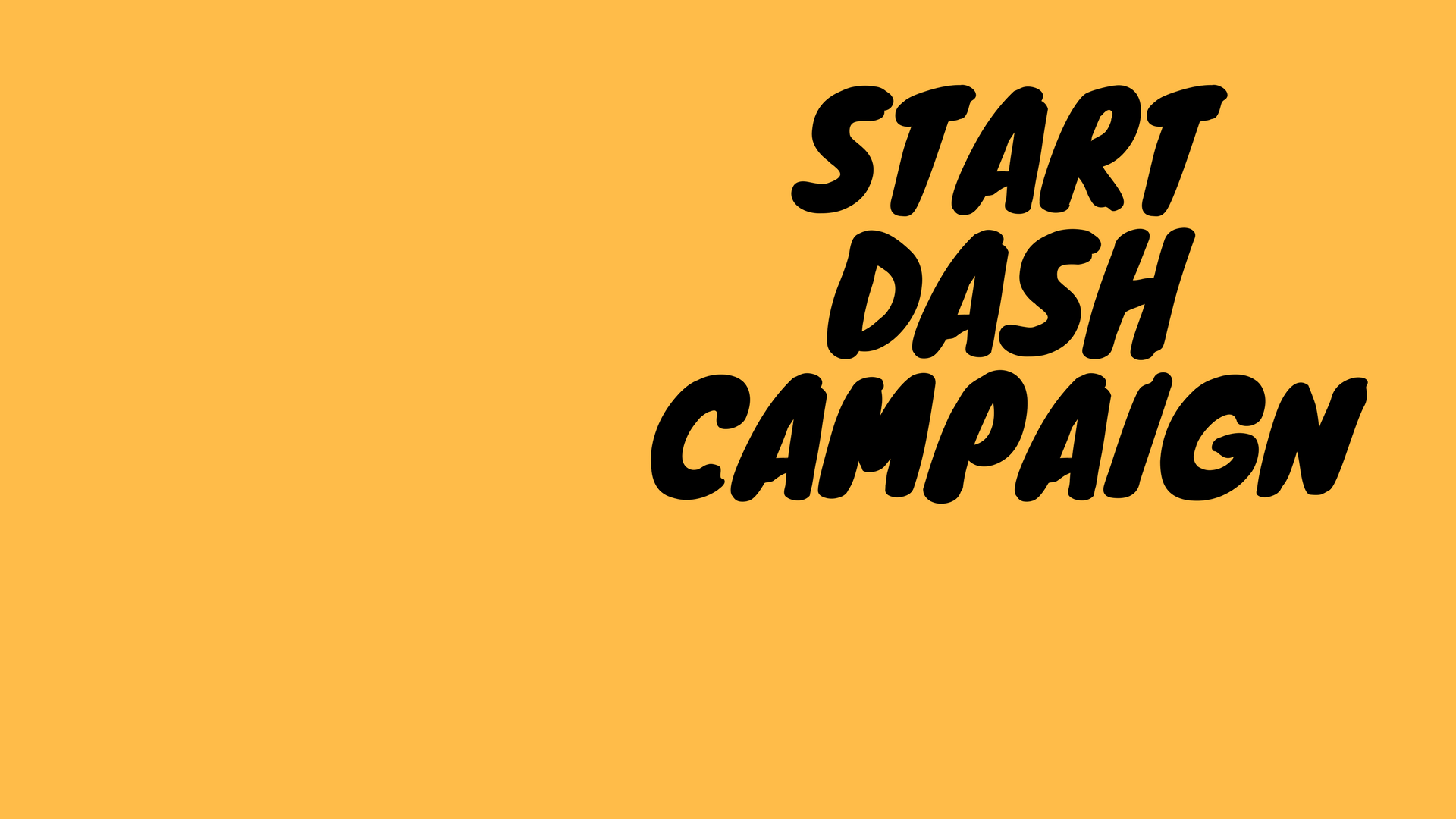 ４月１９日（木）
１２：２０～１２：５０
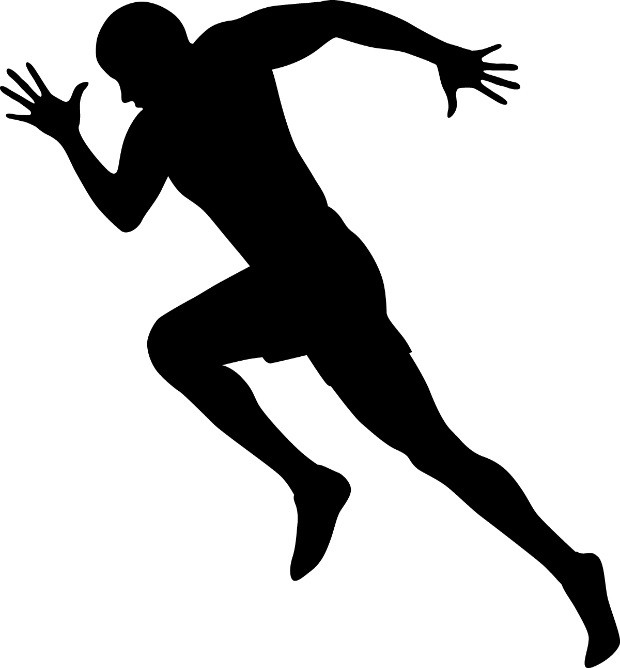 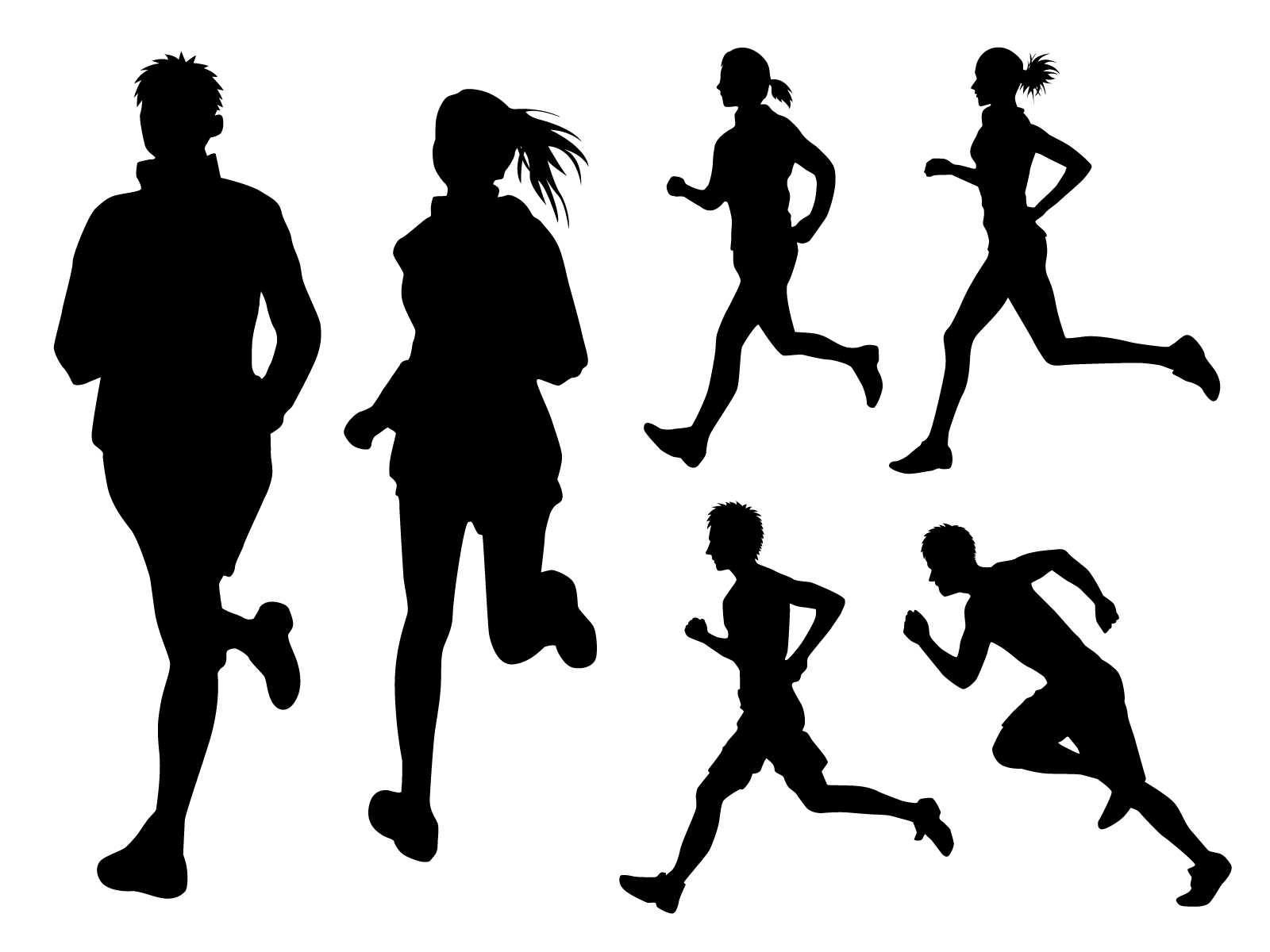 ｱｺｰｽﾃｨｯｸｷﾞﾀｰ同好会
　　　　　　　説明会及び演奏会
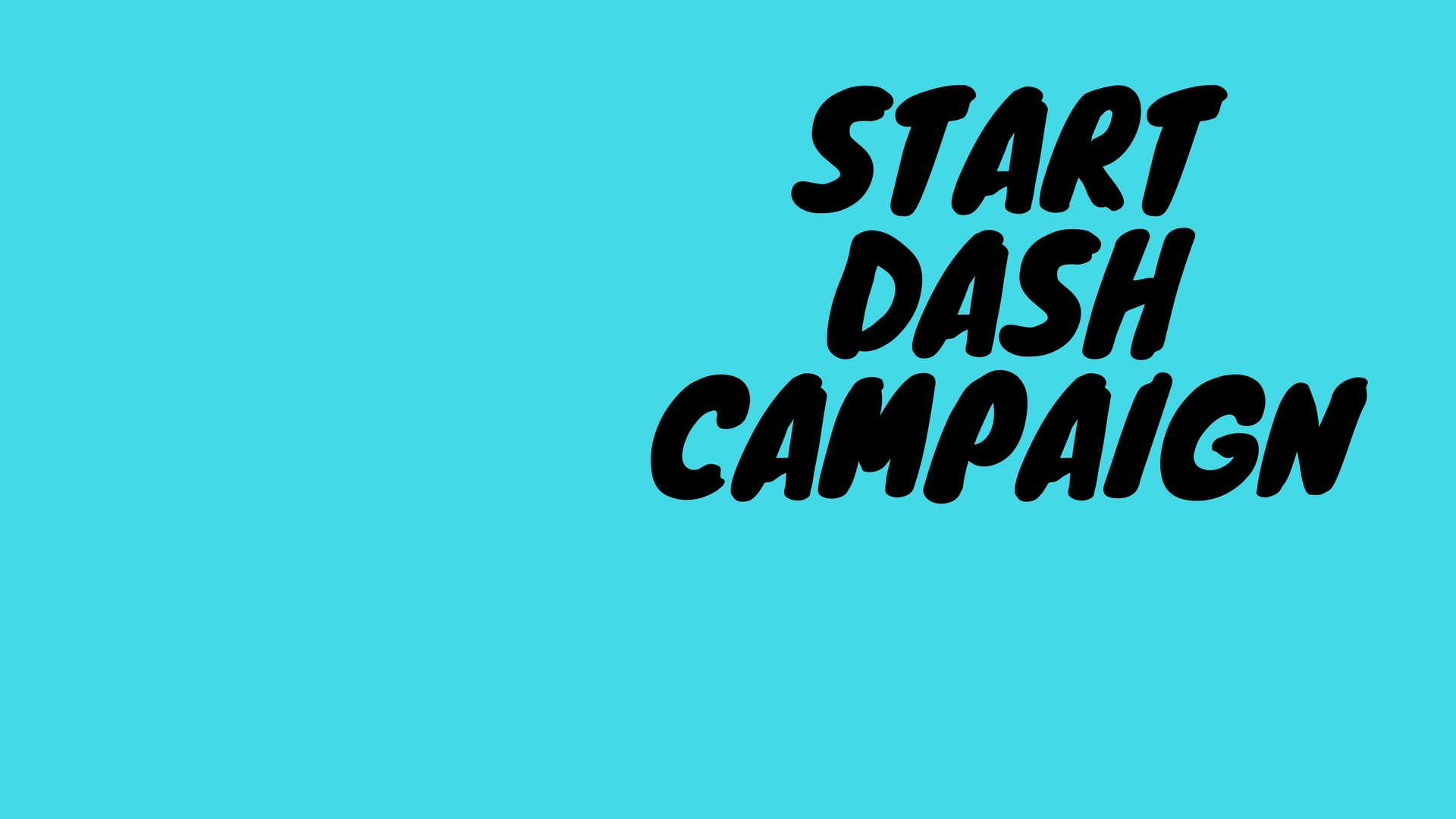 ４月２５日（水）
１２：２０～１２：５０
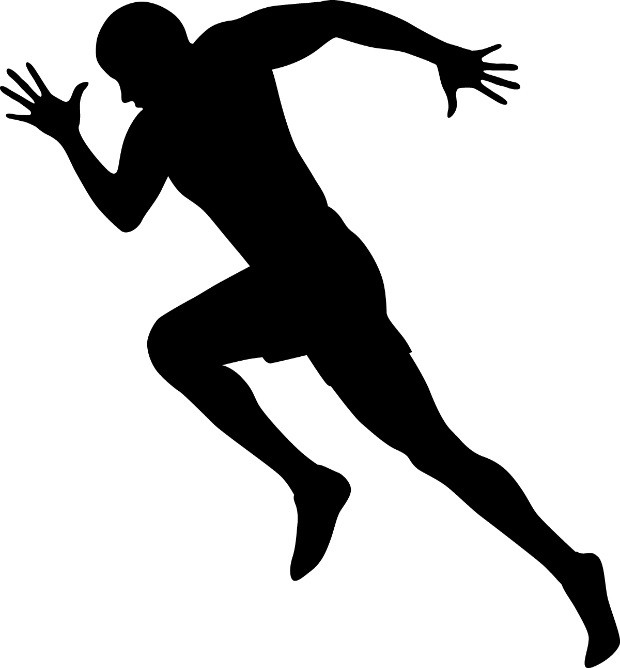 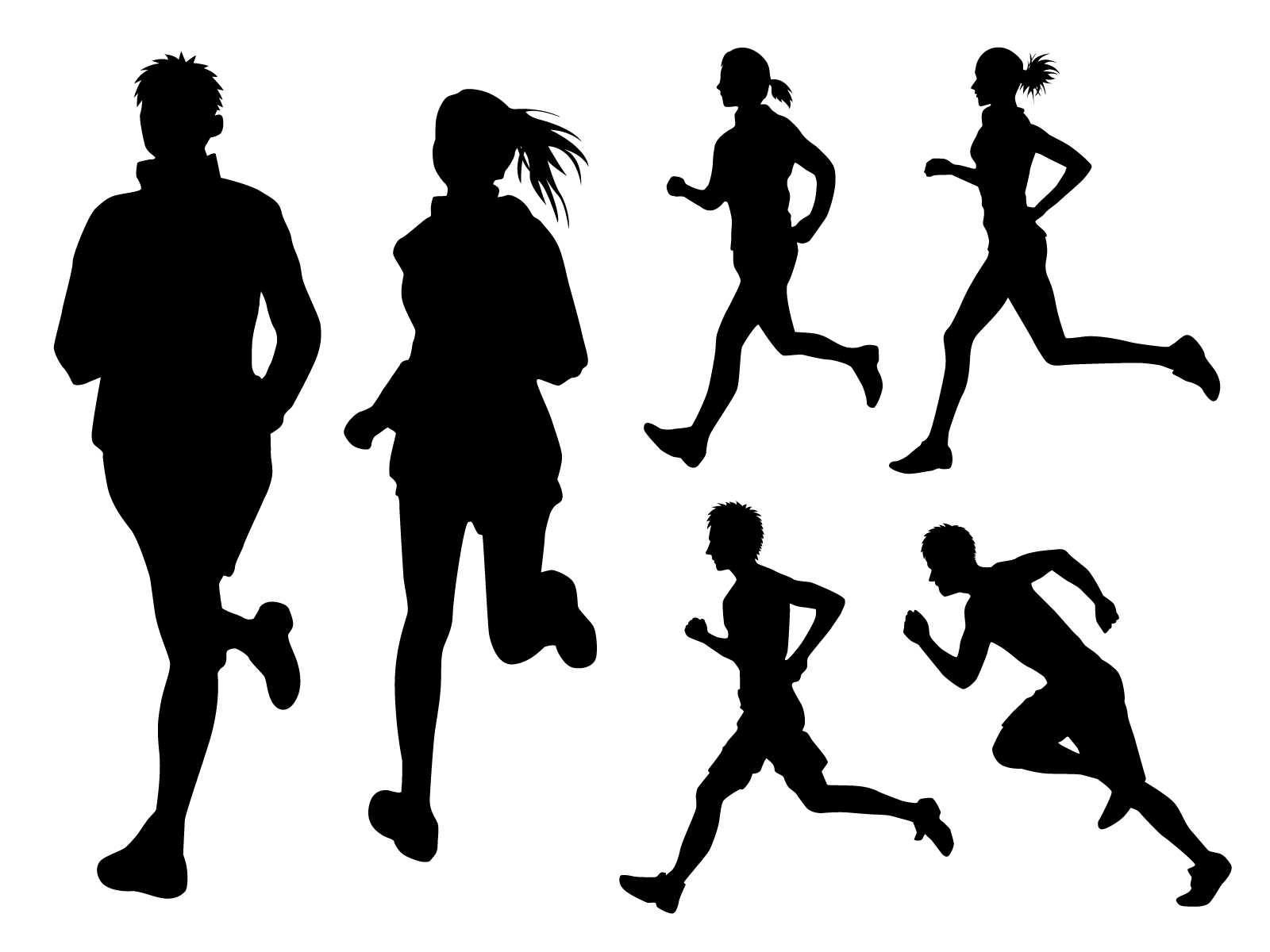 国際交流愛好会（通称ＩＢ）
　　サークル説明及びイベント
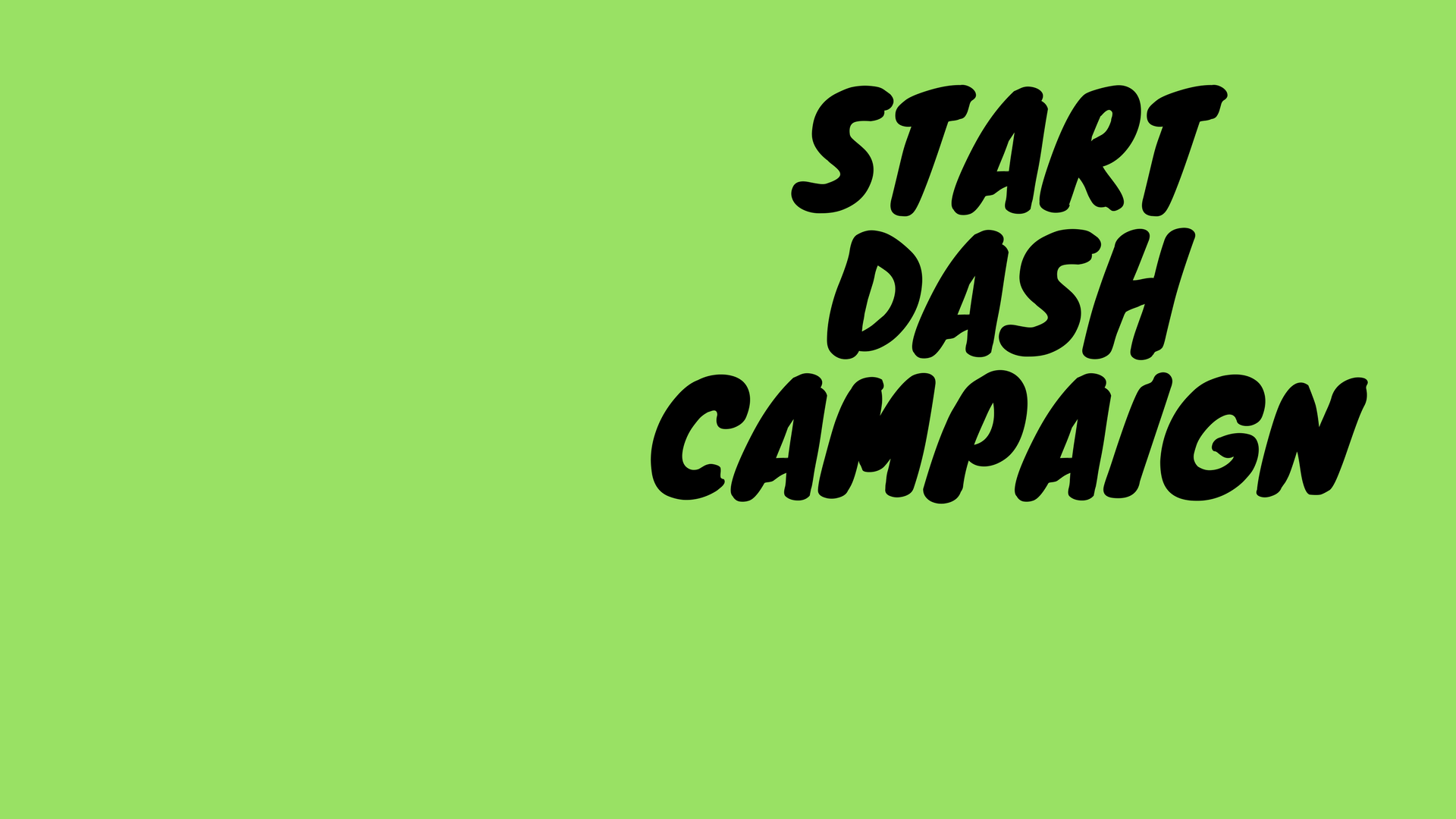 ①４月１７日（火）１３：００～
②４月２０日（金）１４：３０～
③４月２３日（月）１３：００～
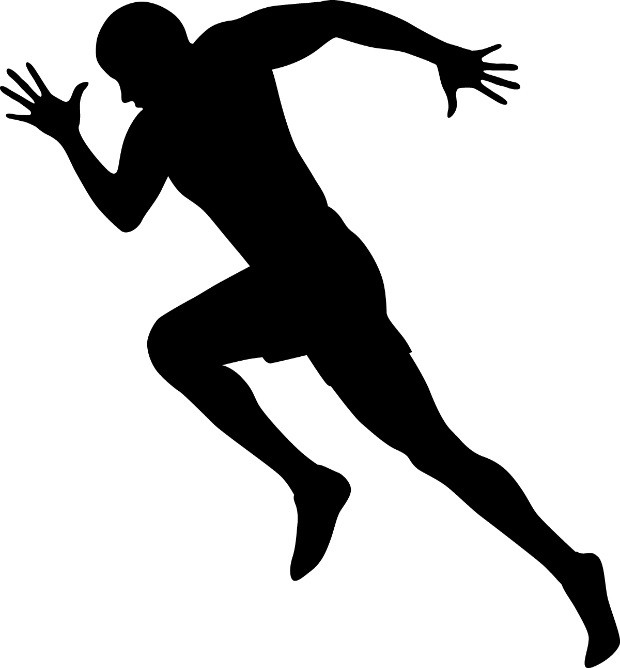 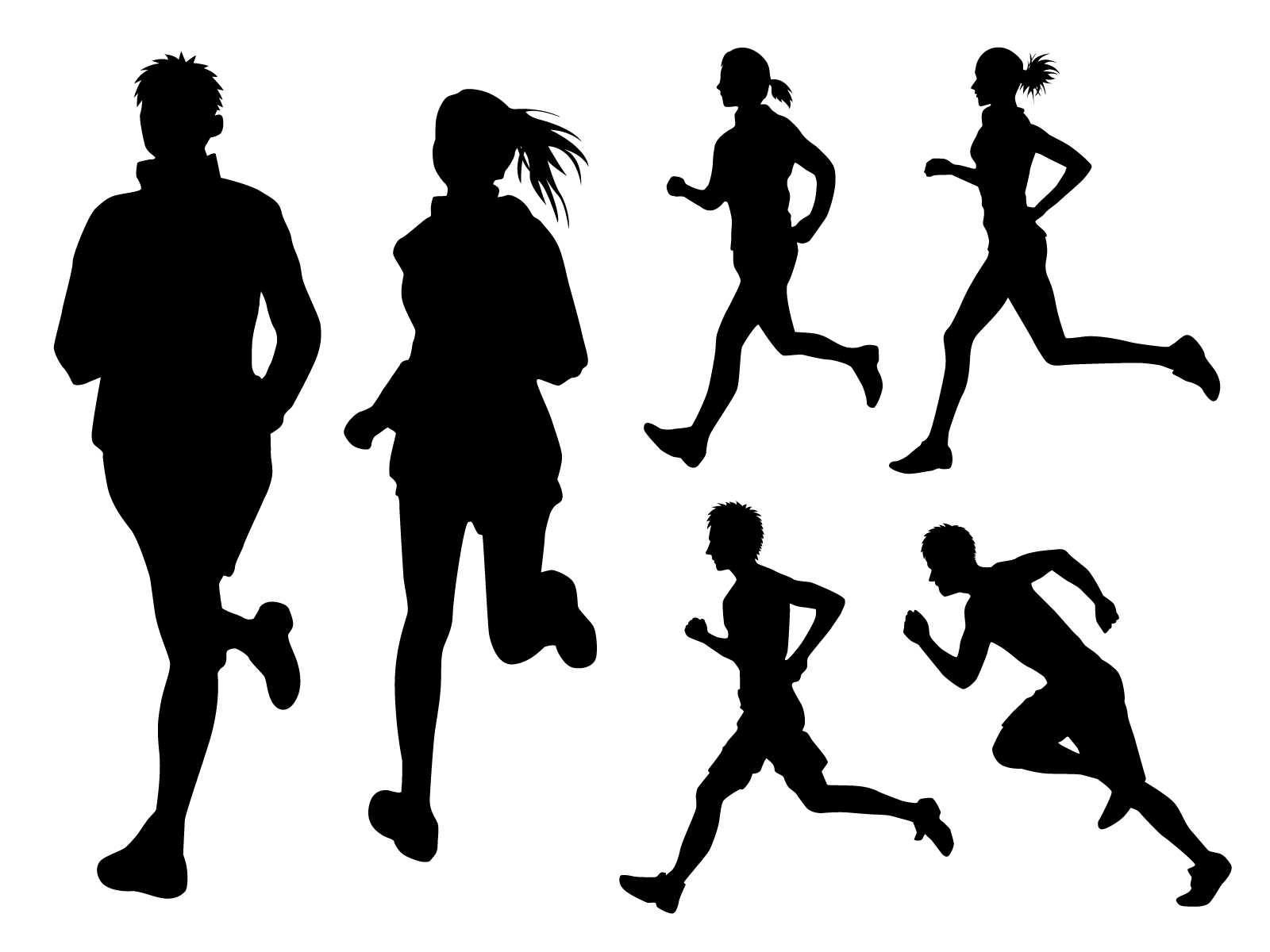 温泉研究愛好会
　　　　　　　サークル説明会
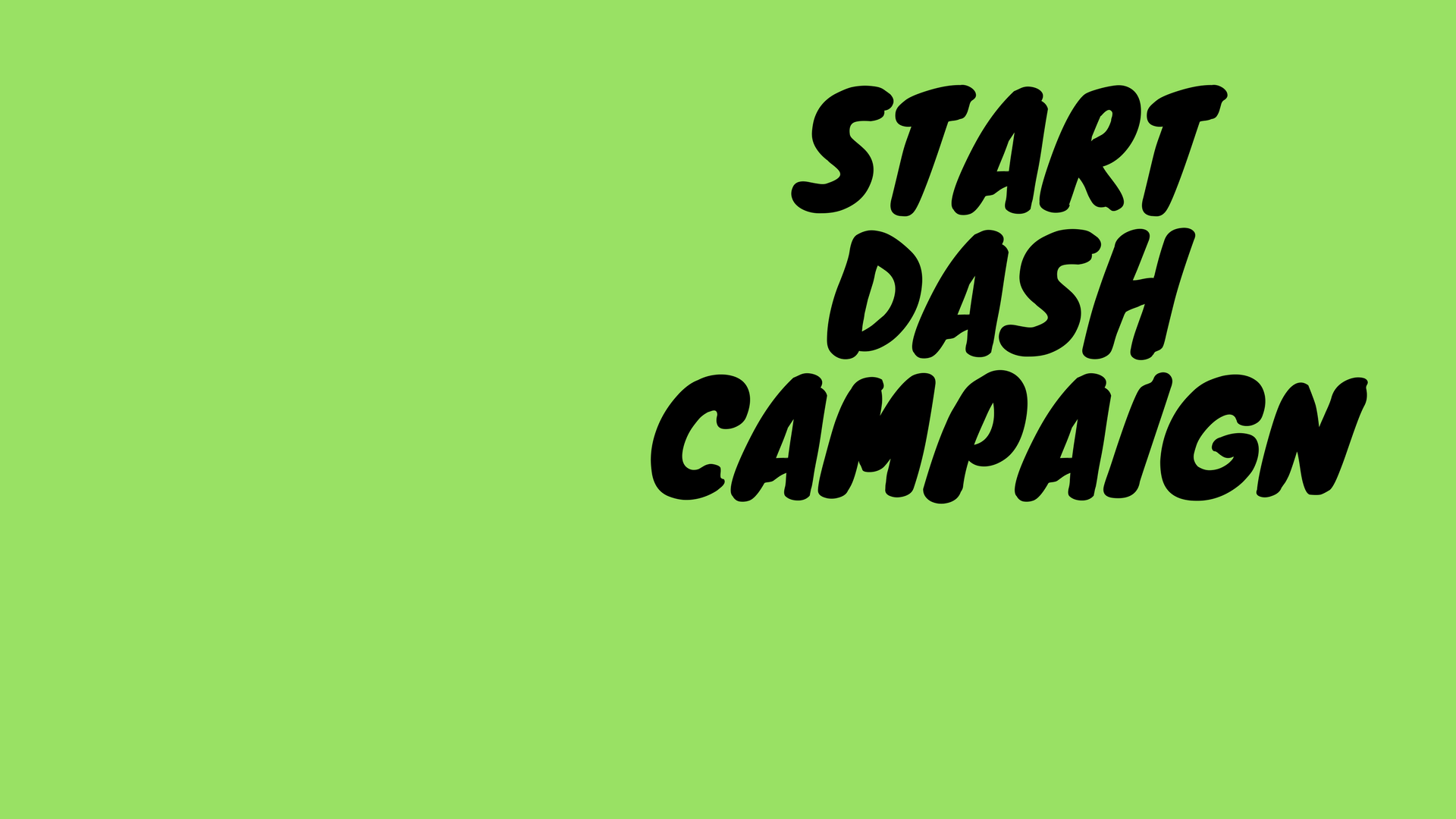 ４月１８日（水）
１２：２０～１２：５０
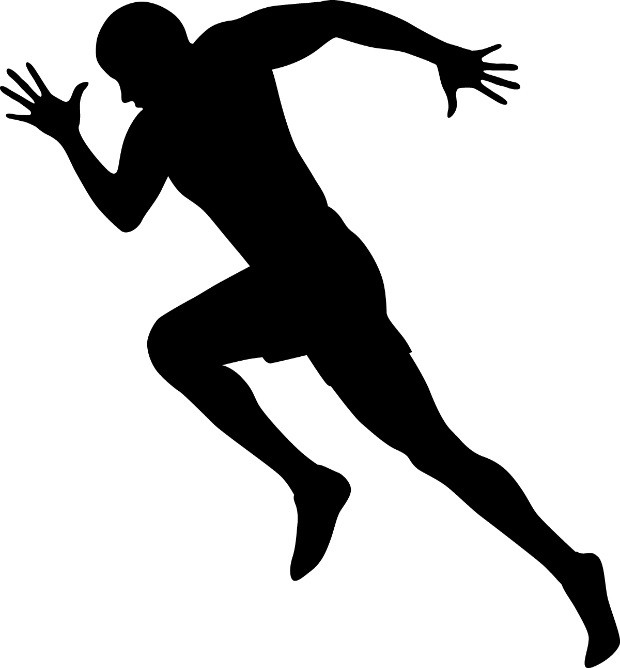 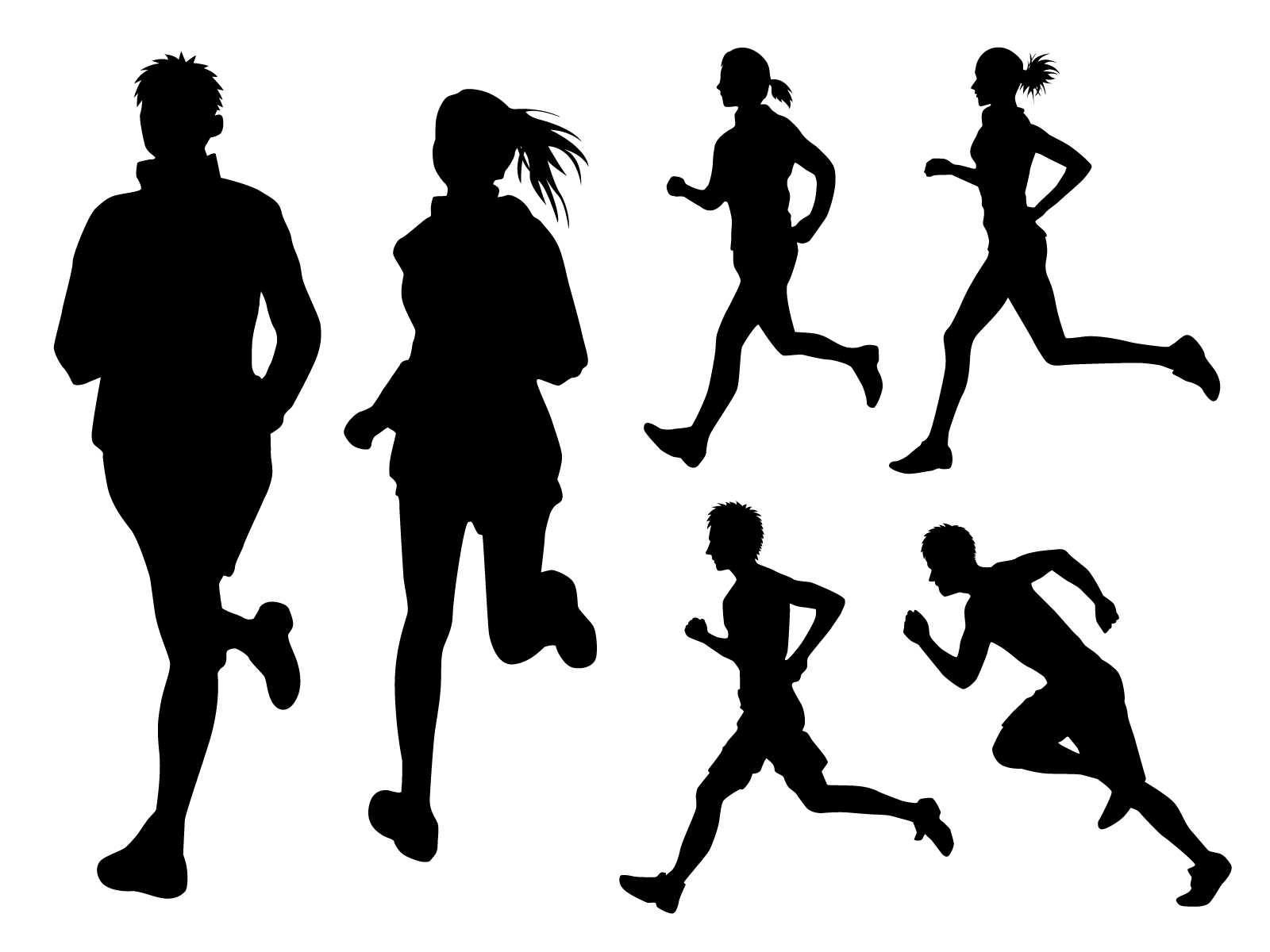 ネパール人留学生ミーティング